Demand
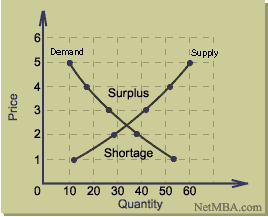 Predict 
What happens to the quantity demanded as price goes UP?
What happens to the quantity demanded as the price goes DOWN?
Demand Curve
As price increases, quantity demanded decreases
Price
D1
Quantity
Demand Schedule
Demand: measures how much people are going to buy at the various prices.
Ex. Pizza Demand Schedule.
How many pizzas are people willing to buy at $1.50?
As the price of pizza increased what happened to demand?
Price
Quantity
8
$.50
7
$1.00
5
$1.50
2
$2.00
1
$2.50
Law of Demand“The UP and Down”
As price goes up quantity goes down
As price goes down quantity goes up

People buy less goods/services at higher prices then they do at lower prices.
If there was an increase in demand for CDs what would that mean?
If there was an decrease in demand for CDs what would that mean?
Illustration of Demand Shift
Increase in Demand = curve shifts to the right
Decrease in Demand = curve shifts to the left.
Price
Price
D2
D2
D1
D1
Quantity
Quantity
The less you buy the more you will move to the left!
Why does demand shift?
Demand can increase (move right) and Decrease (move left) depending on certain conditions in the market.
There are 6 factors affecting demand
Demand Factors
1. Consumer Disposable income: income left over after necessities are purchased. More $$ to spend on luxuries increases demand for them. 

Example:  If US Gov’t gave citizens a tax credit ($$$) then people would have more money to spend (more disposable income).  Would demand increase or decrease?
Demand Factors
2. Consumer tastes: popularity of a product


Example:  Consumers who used to prefer board games now prefer video games.  What happened to demand for board games?__________
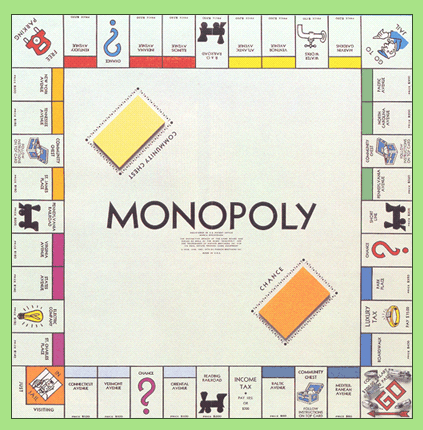 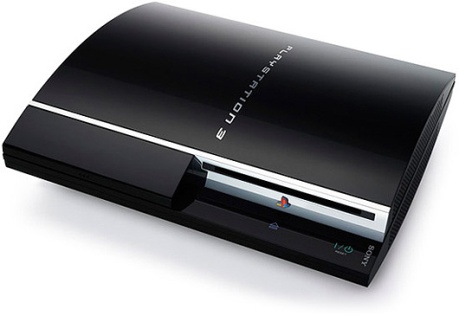 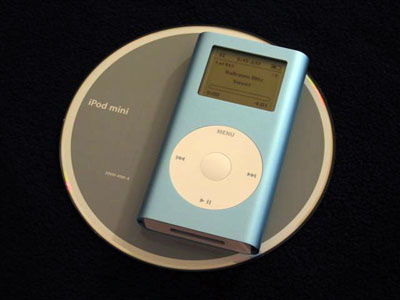 Demand Factors
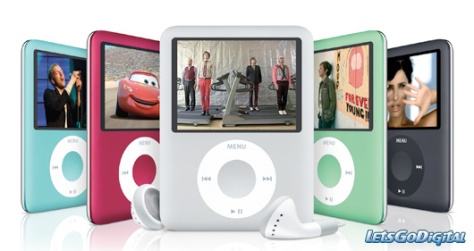 3. Consumer expectations: what consumers expect to happen in the future

Example:  Consumers expect that a new version of the iPod will come out around Christmas.  What happened to demand for the OLD iPod?
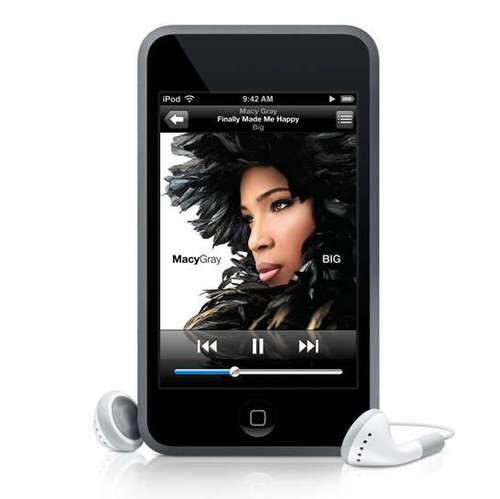 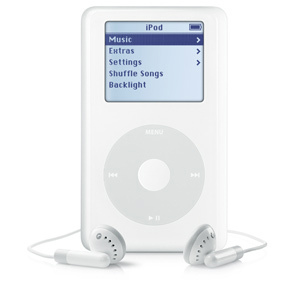 Demand Factors
4. Number of consumers: how many people live in a certain area


Example:  A new housing development was built in Louisburg.  Did the number of consumers in Louisburg increase or decrease?  So what happened to demand?
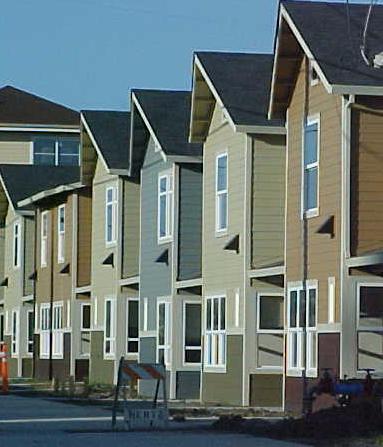 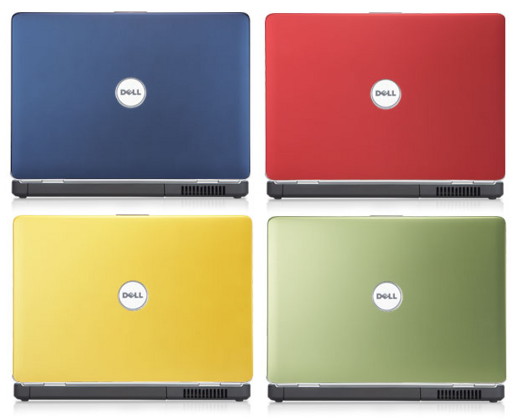 Demand Factors
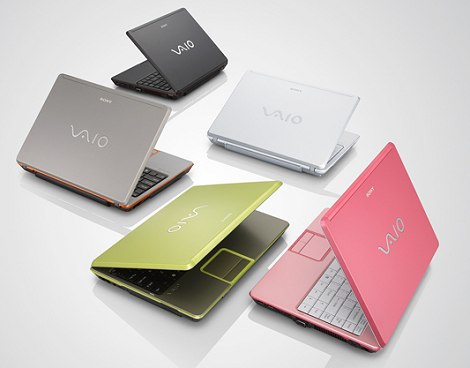 5. Substitutes: competing products that can be exchanged when the price of one becomes too high. Honda & Toyota

Example:  Dell raised the price of its laptops, so consumers started to buy the lower priced Sony laptop.  What happened to demand for Dell laptops?
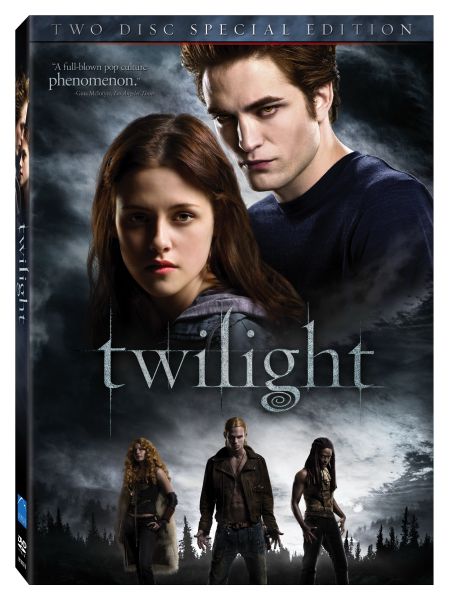 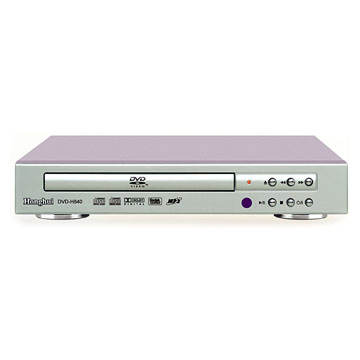 6. Complementary goods:  Products that are used together.


Example: DVD players have become popular among consumers.  What happened to demand for DVDs?
Fun with demand shifts!
Fun with Demand Shifts!
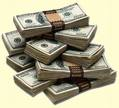 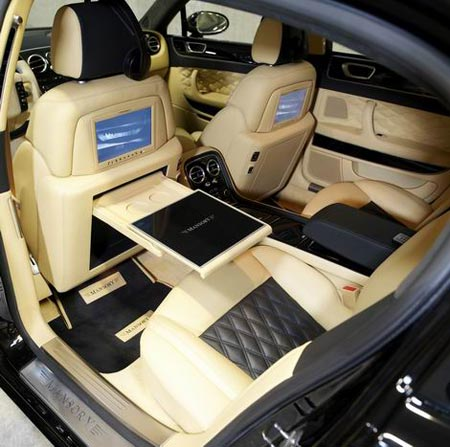 1.
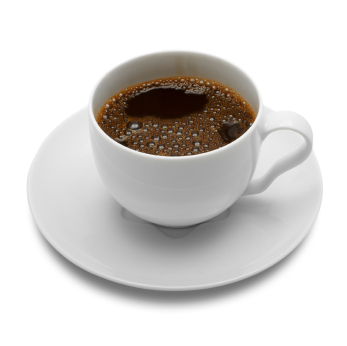 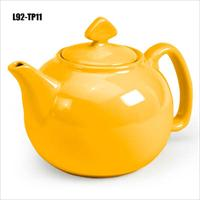 2.
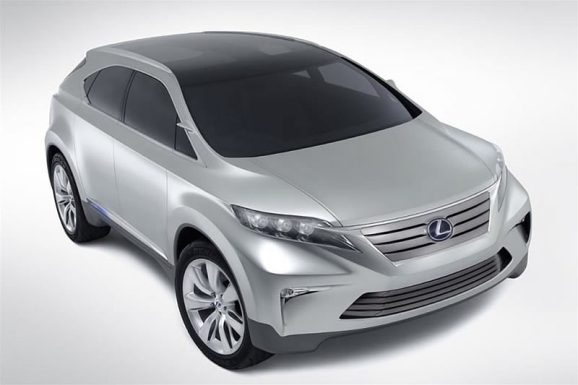 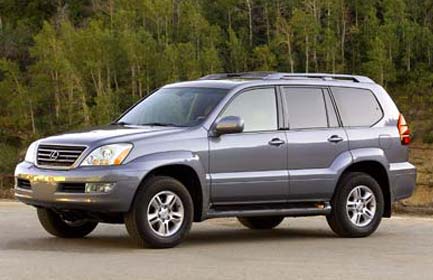 3.
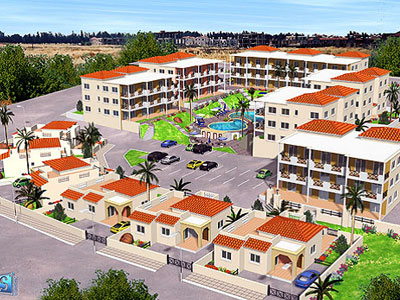 4.
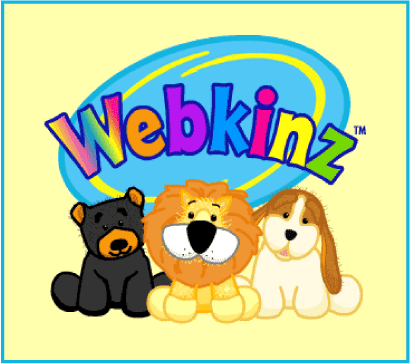 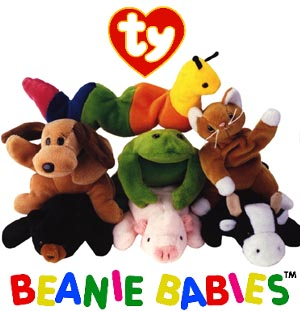 5.
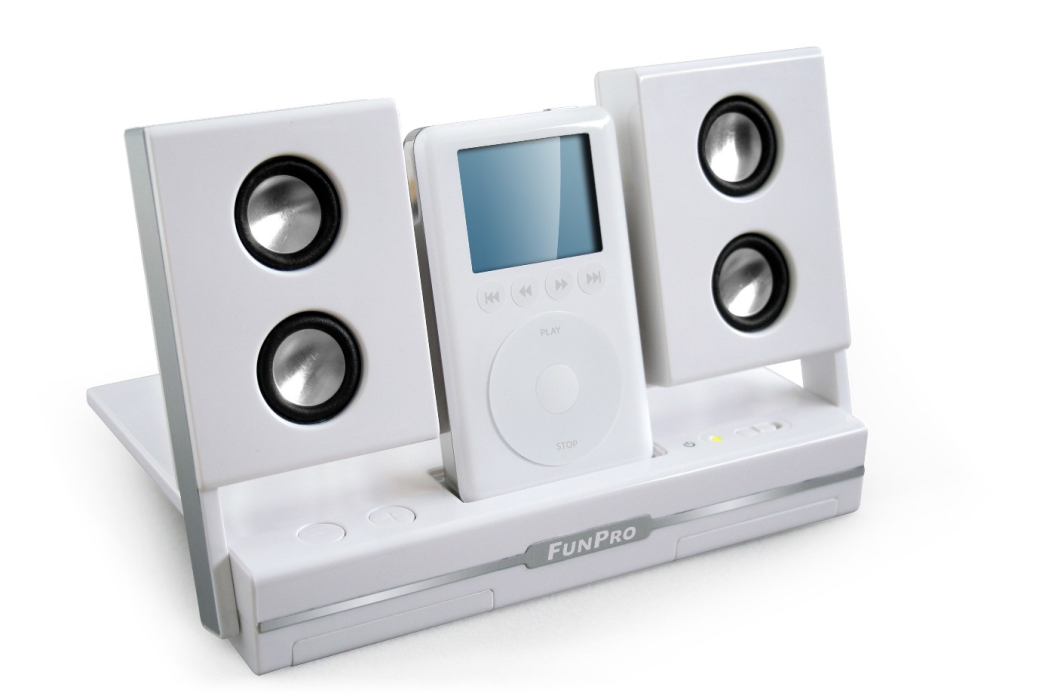 6.
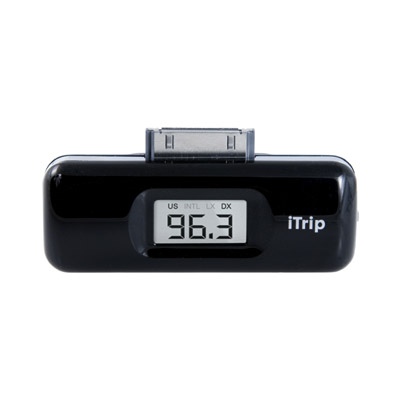 7&8
With a partner write a demand shift scenario. 
Make sure you know what the “demand factor” is, whether demand increased or decreased and how to draw the graph.
Switch your scenario with another pair.
You will write your answer on the plastic with a dry erase marker
Check their answer
Repeat for # 8